AI & Law Models of Legal Case-Based Reasoning
Henry Prakken
Lecture series AI in Court
Bologna, 20 November 2024
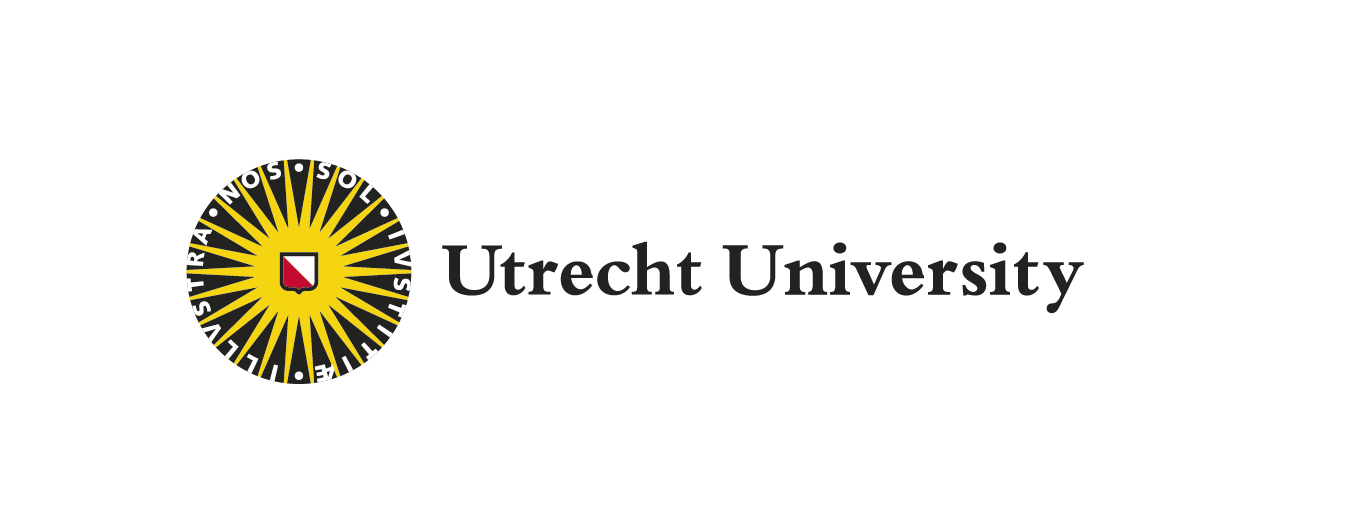 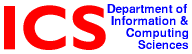 Contents
Models of case-based reasoning in factor-based domains
HYPO, CATO, IBP
Horty’s model of precedential constraint
Preferences from values in case-based reasoning
Legal argumentation as practical reasoning
Recent developments: CBR for analysing data sets
Evaluating AI models of legal reasoning
[Speaker Notes: A step towards data-centric approaches: cases are data points, and there is research on learning the inputs of the models from natural-language sources.]
1. Models of case-based reasoning in factor-based domains
Factor-based reasoning
In legal classification and interpretation there are often no clear rules
Often there only are factors: tentative reasons pro or con a conclusion
Often to different degrees
Factors are weighed in cases, which become precedents
But how do judges weigh factors?
And how do precedents constrain new decisions?
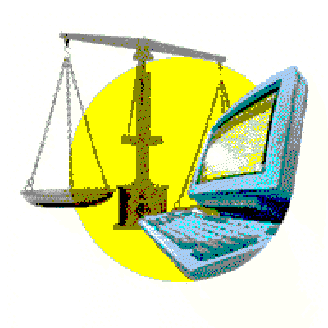 4
Example from US law: misuse of trade secrets
Some factors pro misuse of trade secrets:
F4 Agreed-Not-To-Disclose
F6 Security-Measures
F18 Identical-Products
F21 Knew-Info-Confidential
…

Some factors con misuse of trade secrets:
F1 Disclosure-In-Negotiations
F16 Info-Reverse-Engineerable
…
HYPO
Ashley & Rissland
1985-1990

CATO
Aleven & Ashley
1991-1997
[Speaker Notes: Factors are more abstract than facts!]
1.1 HYPO, CATO, IBP
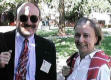 HYPO  Ashley & Rissland 1987-1990
Kevin Ashley & 
Edwina Rissland
Representation language:
Cases: p-factors and d-factors + decision (p or d) 
Current Fact Situation: p-factors and d-factors 
Arguments:
Citing (for its decision) a case on its similarities with CFS
Distinguishing a case on its differences with CFS
Taking into account which side is favoured by a factor
Example with factors
C1 (p) 				C2 (d)




               CFS
p1  p2 p3
 d1  d2
p1 p2 p3
 d1 d2
p1 
 d2 d3
p1 p3
d3
Example with factors
C1 (p) 				C2 (d)




               CFS
p1  p2 p3
 d1  d2
p1 p2 p3
 d1 d2
p1 
 d2 d3
Cite for p
p1 p3
d3
Example with factors
C1 (p) 				C2 (d)




               CFS
p1  p2 p3
 d1  d2
p1 p2 p3
 d1 d2
p1 
 d2 d3
Distinguish!
p1 p3
 d3
Distinguish!
Example with factors
C1 (p) 				C2 (d)




               CFS
p1  p2 p3
 d1  d2
p1 p2 p3
 d1 d2
p1 
 d2 d3
p1 p3
d3
Cite for d
Example with factors
C1 (p) 				C2 (d)




               CFS
p1  p2 p3
 d1  d2
p1 p2 p3
 d1 d2
p1 
 d2 d3
p1 p3
d3
Distinguish!
Distinguish!
K.D. Ashley. Modeling Legal Argument: Reasoning with Cases and Hypotheticals.
MIT Press, Cambridge, MA, 1990.
Plaintiff:
I should win because as in Bryce, which was won by plaintiff, I took security measures and defendant knew the info was confidential
Defendant:
I should win because as in Robinson, which was won by defendant, plaintiff made disclosures during the negotiations
Defendant:
Unlike in the present case, in Bryce defendant had agreed not to disclose and the products were identical
Defendant:
Unlike Bryce, in the present case the info is reverse engineerable
Plaintiff:
Unlike in Robinson, I took security measures, and defendant knew the info was confidential
[Speaker Notes: This has been refined in many ways: underlying values, …
This mainly focuses on rhetoric: the designers made no claim that such systems can produce reliable outcomes. The idea was that judges or sollicitors could use such a system as a sparring partner, to test ideas and strategies.]
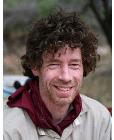 Vincent Aleven 1991-1997
(snapshot of)CATO Factor Hierarchy
Misuse of Trade 
Secret (p)
F120: Info legitimately
obtained elsewhere (d)
F101: Info Trade Secret (p)
F104: Info valuable (p)
F102: Efforts to maintain 
secrecy (p)
F4: Agreed not to disclose (p)
F1: Disclosures
in negotiations (d)
F6: Security
measures (p)
F15: Unique product (p)
[Speaker Notes: We now relax the assumption that the relation between factors and outcome is immediate and that there are no intermediate reasoning steps. Within cases the relation between factors and outcome is still immediate, but they can be explained in terms of intermediate factors.]
V. Aleven. Using background knowledge in case-based legal reasoning: a computational model and an intelligent learning environment. Artificial Intelligence 150:183-237, 2003.
Distinguishing onmissing pro factor
Misuse of Trade 
Secret (p)
F120: Info legitimately
obtained elsewhere (d)
F101: Info Trade Secret (p)
F104: Info valuable (p)
F102: Efforts to maintain 
secrecy (p)
F4: Agreed not to disclose (p)
F1: Disclosures
in negotiations (d)
F6: Security
measures (p)
F15: Unique product (p)
Emphasising distinction
Misuse of Trade 
Secret (p)
F120: Info legitimately
obtained elsewhere (d)
F101: Info Trade Secret (p)
F104: Info valuable (p)
F102: Efforts to maintain 
secrecy (p)
F4: Agreed not to disclose (p)
F1: Disclosures
in negotiations (d)
F6: Security
measures (p)
F15: Unique product (p)
Downplaying bysubstitution
Misuse of Trade 
Secret (p)
F120: Info legitimately
obtained elsewhere (d)
F101: Info Trade Secret (p)
F104: Info valuable (p)
F102: Efforts to maintain 
secrecy (p)
F4: Agreed not to disclose (p)
F1: Disclosures
in negotiations (d)
F6: Security
measures (p)
F15: Unique product (p)
Distinguishing on new con factor
Misuse of Trade 
Secret (p)
F120: Info legitimately
obtained elsewhere (d)
F101: Info Trade Secret (p)
F104: Info valuable (p)
F102: Efforts to maintain 
Secrecy (p)
F4: Agreed not to disclose (p)
F1: Disclosures
In negotiations (d)
F6: Security
measures (p)
F15: Unique product (p)
Emphasising distinctions
Misuse of Trade 
Secret (p)
F120: Info legitimately
obtained elsewhere (d)
F101: Info Trade Secret (p)
F104: Info valuable (p)
F102: Efforts to maintain 
Secrecy (p)
F4: Agreed not to disclose (p)
F1: Disclosures
In negotiations (d)
F6: Security
measures (p)
F15: Unique product (p)
Downplaying bycancellation
Misuse of Trade 
Secret (p)
F120: Info legitimately
obtained elsewhere (d)
F101: Info Trade Secret (p)
F104: Info valuable (p)
F102: Efforts to maintain 
Secrecy (p)
F4: Agreed not to disclose (p)
F1: Disclosures
In negotiations (d)
F6: Security
measures (p)
F15: Unique product (p)
[Speaker Notes: This cancels F1 with F4.]
IBP
≈ Deductive rule-based system with factor-based HYPO applied to each rule condition that has to be interpreted.
K.D. Ashley & S. Brüninghaus (2009). Automatically classifying case law texts and predicting legal outcomes. Artificial Intelligence and Law 17(2): 125-165.
[Speaker Notes: Then they did prediction and they studied factor extraction with NLP.]
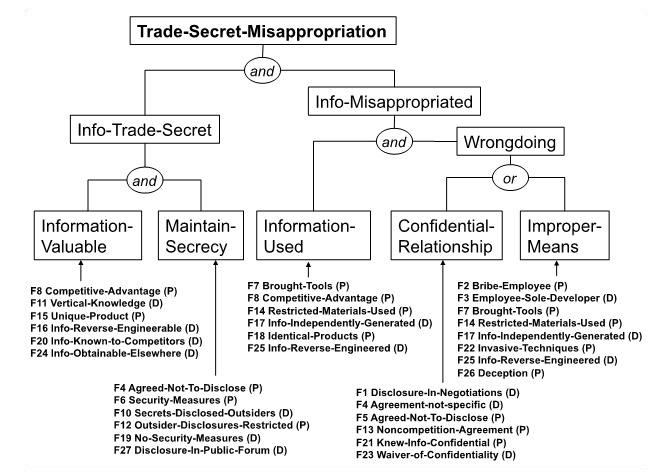 K.D. Ashley (2019). A brief history of the changing roles of case prediction in AI and law. Law in Context 36(1): 93-112.
[Speaker Notes: This model is human-made.
It applies HYPO’s factor-based model to the conditions of the rule.]
NLP for extracting factors from case law texts
Can legally relevant factors be automatically recognised in legal texts?
Results modest until recently
LLM make it feasible
But human has to indicate what is to be found
K.D. Ashley & S. Brüninghaus (2009). Automatically classifying case law texts and predicting legal outcomes. Artificial Intelligence and Law 17(2): 125-165.
M. Gray, J. Savelka, W. Oliver & K.D. Ashley. Automatic identification and empirical analysis of legally relevant factors. Proceedings ICAIL 2023, pp. 101-110.
23
[Speaker Notes: Note that in knowledge-based systems like HYPO and CATO the factors have to be manually entered by humans; so it is the humans who interpet the natural-language fo the decisions.
Even worse with more refined models, like with values.]
John Horty
Precedential constraint
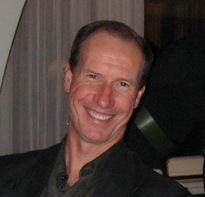 When is a decision in a new case ‘forced’ by a case base?
If the case base contains a precedent for that decision that cannot be distinguished:
All differences make the new case even stronger for the new decision
J. Horty, Rules and reasons in the theory of precedent. Legal Theory 17 (2011): 1-33.
…
H. Prakken, A formal analysis of  some factor- and dimension-based accounts of precedential constraint. Artificial Intelligence and Law  29 (2021): 559-585.
…
[Speaker Notes: Horty (2011) is the seminal paper although he built on earlier work in AI & Law. For instance, the ideas of case decisions as expressing preferences between pro and con factors, and the idea of a fortiori reasoning were already in Prakken & Sartor (1998).

If you want to know more about how this fits with legal theory on precedential constraint, then read Horty.]
1. Precedential constraint 
with factors
the factors in G 
favouring s 
(the pro-s factors)
Precedential constraint: result model
For two fact situations F and G and sides s,s’:
G s F iff Gs  Fs and Fs’  Gs’ 

F is at least as good for s as G iff:
F has at least all pro-s factors that G has, and
F has at most all con-s factors that G has
con-s = pro-s’
[Speaker Notes: So < is made relative to a side.
So forced if F is at last as good for s as the fact situation in the percedent. (So a fortiori reasoning)
So F <s G iff all differences make G stronger for s than F. All additional factors in G are pro s, and all missing factors in G are pro s’. Or: if G has at least all pro-s factors that F has, and at most all the con-s factors that F has.]
Precedential constraint: result model
Deciding fact situation F for s is forced iff there exists a precedent (G,s) such that G s F
Such that F is at least as good for s as G

Deciding F for s is allowed iff deciding F for s’ is not forced.
[Speaker Notes: So < is made relative to a side.
So forced if F is at last as good for s as the fact situation in the percedent. (So a fortiori reasoning)
So F <s G iff all differences make G stronger for s than F. All additional factors in G are pro s, and all missing factors in G are pro s’. Or: if G has at least all pro-s factors that F has, and at most all the con-s factors that F has.]
Deciding F for s is forced iff there exists a precedent G such that G s F
Case G1 – won by plaintiff		G1 p F?
Deceive-plaintiff (p1)
Security measures (p3)
No-unique-product (d1)
Secrets-disclosed-outsiders (d3)

Case G2 – won by defendant		G2 d F?
Bribe-Employee (p2)
No-unique-product (d1)
Secrets-disclosed-outsiders (d3)

F – 				
Bribe-Employee (p2)
Security measures (p3)
Info-Reverse-Engineerable (d2)
Secrets-disclosed-outsiders (d3)
Deciding F for s is forced iff there exists a precedent G such that G s F
Case G1 – won by plaintiff		G1 p F? No
Deceive-plaintiff (p1)
Security measures (p3)
No-unique-product (d1)
Secrets-disclosed-outsiders (d3)

Case G2 – won by defendant		G2 d F?
Bribe-Employee (p2)
No-unique-product (d1)
Secrets-disclosed-outsiders (d3)

F – 				
Bribe-Employee (p2)
Security measures (p3)
Info-Reverse-Engineerable (d2)
Secrets-disclosed-outsiders (d3)
Deciding F for s is forced iff there exists a precedent G such that G s F
Case G1 – won by plaintiff		G1 p F?
Deceive-plaintiff (p1)
Security measures (p3)
No-unique-product (d1)
Secrets-disclosed-outsiders (d3)

Case G2 – won by defendant		G2 d F?
Bribe-Employee (p2)
No-unique-product (d1)
Secrets-disclosed-outsiders (d3)

F – 				
Bribe-Employee (p2)
Security measures (p3)
Info-Reverse-Engineerable (d2)
Secrets-disclosed-outsiders (d3)
Deciding F for s is forced iff there exists a precedent G such that G s F
Case G1 – won by plaintiff		G1 p F? 
Deceive-plaintiff (p1)
Security measures (p3)
No-unique-product (d1)
Secrets-disclosed-outsiders (d3)

Case G2 – won by defendant		G2 d F? No
Bribe-Employee (p2)
No-unique-product (d1)
Secrets-disclosed-outsiders (d3)

F – 				
Bribe-Employee (p2)
Security measures (p3)
Info-Reverse-Engineerable (d2)
Secrets-disclosed-outsiders (d3)
Following, distinguishing and overruling precedents (Horty)
Following a precedent = deciding the current case as the precedent
Distinguishing a precedent = deciding the current case contrary to the precedent where this is allowed
Overruling a precedent = deciding the current case contrary to the precedent where this is not allowed
[Speaker Notes: Overruling e.g. makes sense when the times have changed (less socialist, more liberal) so that het same factors should now be weighed differently.
And following a precedent can change the law.]
2. Precedential constraint 
with dimensions
From two-valued to many-valued factors (dimensions)
Dimensions can have a value from an ordered range of values  
Numbers
Anything else that can be ordered
Dimensions have polarities:
<
con
pro
Example dimensions in HYPO
Number of outsider disclosees (0,1,….)
plaintiff
defendant
0  1  2  3  4          5, …....
Example dimensions in HYPO
Security measures (minimal measures, acces to premises controlled, entry by visitors restricted, entry by employees restricted)
defendant
plaintiff
minimal <  access controlled <  entry visitors restr  < entry employees restr
Dimensions: Horty’s result model
For any two fact situations F and FG given a set of dimensions:
G s F iff F is for every dimension at least good for s as G. 
Deciding fact situation F for s is forced iff there exists a precedent with fact situation G and decided for s such that G s F
[Speaker Notes: NB: we assume that all cases assign a value to the same set of dimensions.
So F is at least as good for s as F’ iff F is on all dimensions at least as good for s as F’.
It can be shown that if all dimensions are two-valued, then this reduces to the factor-based models. So the factor-based result model is a special case.
Formulating a dimension-based reason model turns out to be surprisingly complicated.]
Example (result model for dimensions)
Case 1 – won by plaintiff			
d1: Deceive-plaintiff = yes
d2: Bribe-Employee = no
d3: Security measures = Entry-By-Visitors-Restricted
d4: Unique-product = no
d5: Info-Reverse-Engineerable = no
d6: Secrets-disclosed-outsiders = 5

Case 2 –			
d1: Deceive-plaintiff = yes
d2: Bribe-Employee = yes
d3: Security measures = Minimal
d4: Unique-product = no
d5: Info-Reverse-Engineerable = no
d6: Secrets-disclosed-outsiders =20
d1: Deceive-plaintiff = {no <p yes}
d2: Bribe-Employee = {no <p yes}
d3: Security-Measures = {Minimal-Measures <p 
      Access-To-Premises-Controlled <p 
      Entry-By-Visitors-Restricted <p 
      Restrictions-On-Entry-By-Employees}
d4: Unique-product = {yes <d no}
d5: Info-Reverse-Engineerable = {no <d yes}
d6: Secret-disclosed-outsiders = {0 <d 1 <d 2 <d …}
1.3. Preferences from values in case-based reasoning
[Speaker Notes: Of toch kort, om te laten zien wat ChatGPT allemaal zou moeten kunnen? But skip if no time.]
Justifying factor preferences with value preferences
Intellectual property
Confidentiality
Freedom of information
Fair competition
VJAP
Grabmair & Ashley 2013-2017
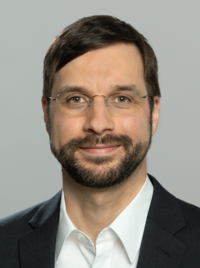 M. Grabmair, Predicting trade secret case outcomes using argument schemes and learned quantitative value effect tradeoffs. Proceedings of ICAIL 2017, pp. 89-98.
[Speaker Notes: Put on the research agenda by Berman & Hafner, ICAIL 1993, then pursued by Bench-Capon, then Sartor, Prakken, then Grabmair.
Or ‘value trade-offs’.]
Basic scheme for value-based reasoning with precedents
Deciding case pro when it contains P promotes value V
Deciding current pro promotes set of values V1 
Deciding current con promotes set of values V2 
V1 is preferred over V2
Therefore, current should be decided pro
T. Bench-Capon, H. Prakken, A. Wyner & K. Atkinson, Argument schemes for reasoning with legal cases using values. Proceedings of ICAIL 2013, pp. 13-22.
[Speaker Notes: How are non-forced precedents decided?  We now model the idea that deciding a case when a certain is present promotes a legal or societal value.
This can be modelled with argument schemes and so formalized in ASPIC+.
Grabmair tried to learn the third premises from data sets. But …]
Value preferences from precedents
Deciding precedent pro promotes set of values V1 
Deciding precedent con promotes set of values V2
precedent was decided pro 
Therefore, V1+ is preferred over V2 -
V1+ = V plus zero or more additional pro-values
V2- = V minus zero or more con-values
[Speaker Notes: This is similar to the reason model with factors, but now the sets that are weighed are the sets of values promoted (or demoted) in a case.

V1+ is V1 plus possibly more values promoted by deciding a case pro.
V2- is any subset of V2.]
From factors to values (2)
Plaintiff took security measures to protect his intellectial-property interests
Deciding for plaintiff since defendant knew the information was confidential, protects confidentiality
Plaintiff, by making disclosures during the negotiations, waived confidentiality  
Deciding for defendant promotes fair competition
Value-based reasoning in the trade secrets domain (HP)
Deciding for side 1 promotes set of values V1 
Deciding for side 2 promotes set of values V2 
V1 is preferred over V2
Therefore, Proposal 1 should be adopted
Deciding for the plaintiff promotes {IP interests, confidentiality} 
Deciding for the defendant promotes {fair competition}
{IP interests, confidentality} is preferred over {fair competition}
Therefore, the case should be decided for the plaintiff
[Speaker Notes: With case-based reasoning we assumed that the value set preference can be derived from precedents.
Interestingly, the court does not give an argument for its preference.]
Further refinements
Promotion and demotion of values
Degrees of promotion or demotion
Absolute or marginal
Probability of promotion or demotion
[Speaker Notes: Ashley (in Festschrift for TBC) said “This is not how we lawyers do this”. Here are some reasons why.]
3. Recent developments
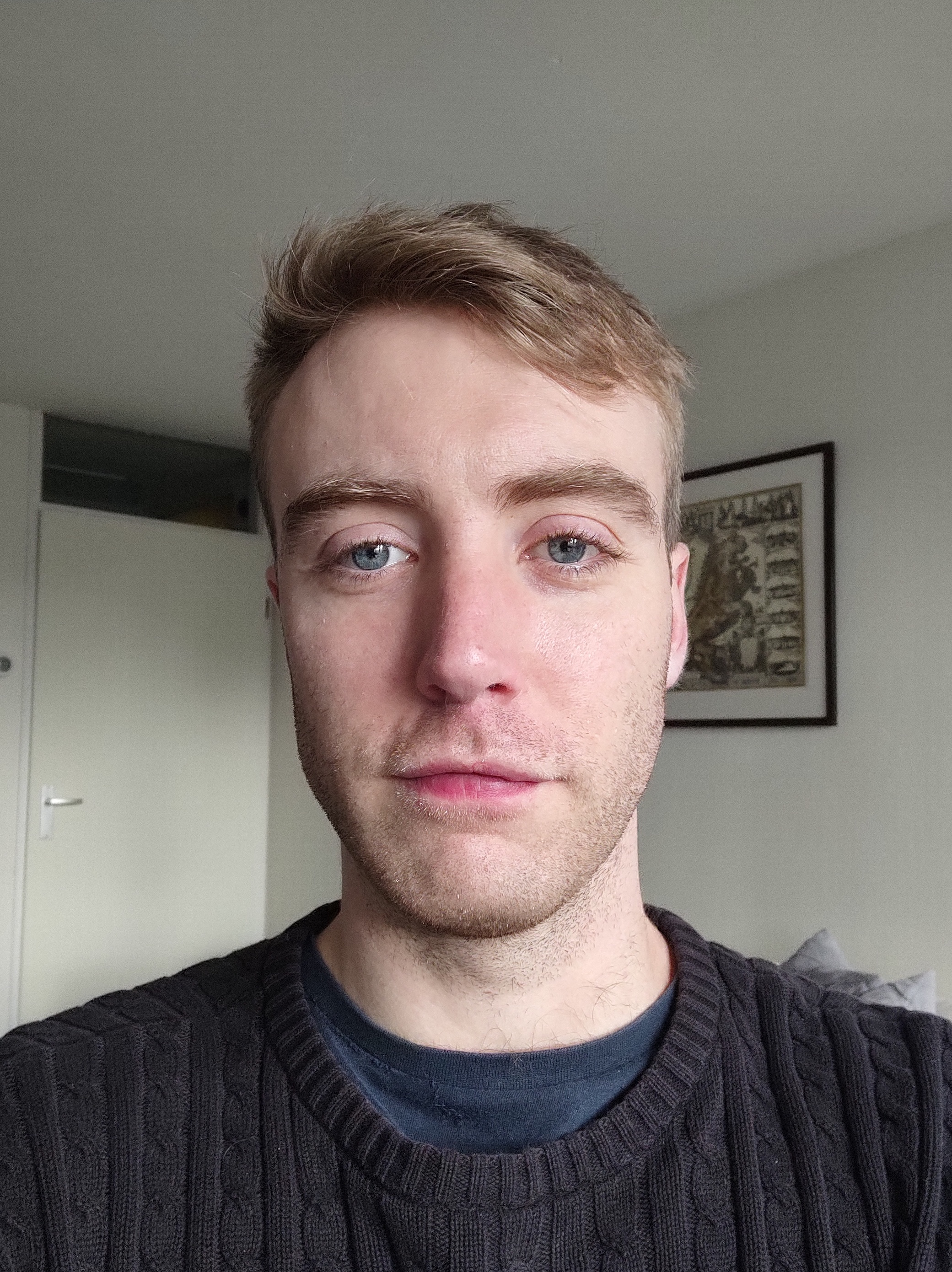 Follow-up work Wijnand van Woerkom
Discovering dimension orderings in datasets
Intermediate factors in result model of precedential constraint
Assuming a CATO-style factor hierarchy
Generalising it to dimensions
allowed intervals
Implementations with SAT solver
W. van Woerkom et al. A Fortiori Case-Based Reasoning: From Theory to Data. JAIR 81 (2024): 401-441.
W. van Woerkom et al., Hierarchical precedential constraint. Proceedings of ICAIL 2023, pp. 333-342.
W. van Woerkom et al., Hierarchical a fortiori reasoning with dimensions. Proceedings of JURIX 2023, pp. 43-52.
Hierarchical precedential constraint
Apply precedential constraint to 
decide on intermediate factors
decide on the final outcome given intermediate factors
TBC’s criticism (sometimes established with different strengths)
[Speaker Notes: Allows to reuse “portions of precedents” on intermediate decisions.
The idea for the  second sub-bullet: you get more similarities at the intermediate level. This constrains more decisions at the abstract level(s)]
Misuse of Trade 
Secret (p)
F120: Info legitimately
obtained elsewhere (d)
F101: Info Trade Secret (p)
F104: Info valuable (p)
F102: Efforts to maintain 
secrecy (p)
F4: Agreed not to disclose (p)
F1: Disclosures
in negotiations (d)
F6: Security
measures (p)
F15: Unique product (p)
[Speaker Notes: Allows to reuse “portions of precedents” on intermediate decisions.
The idea for the  second sub-bullet: you get more similarities at the intermediate level. This constrains more decisions at the abstract level(s)]
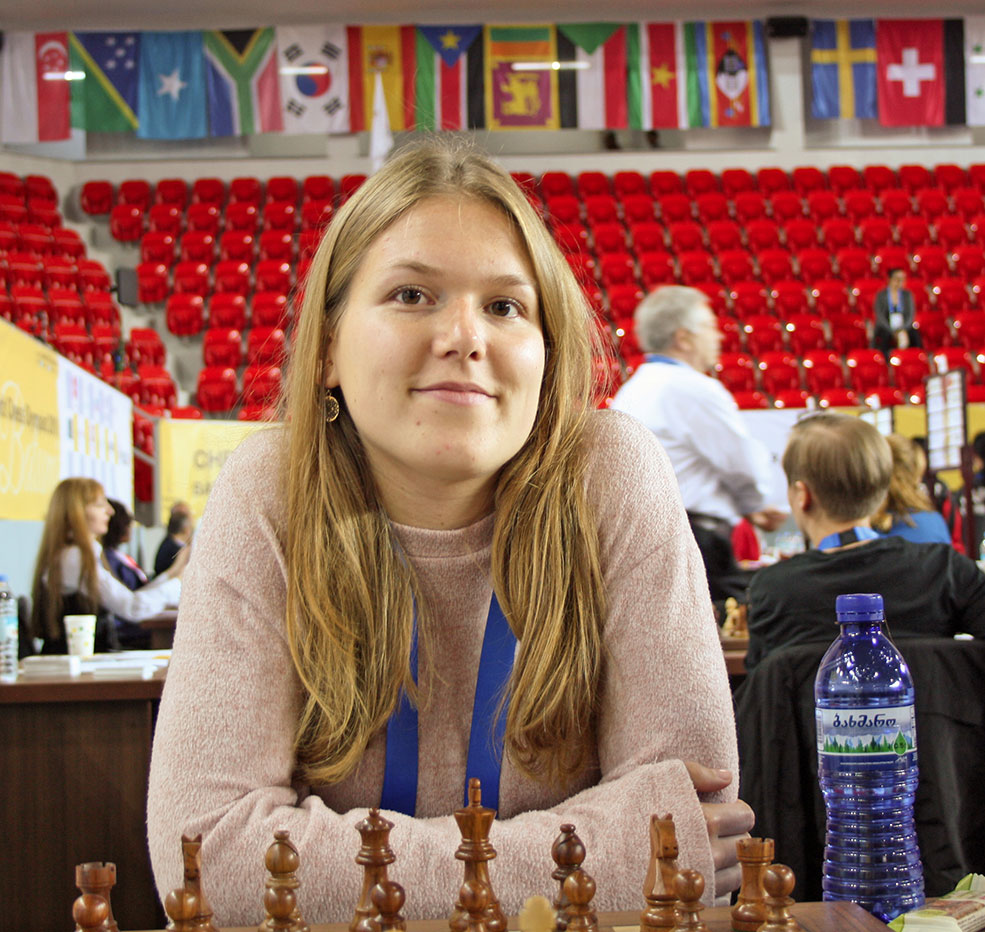 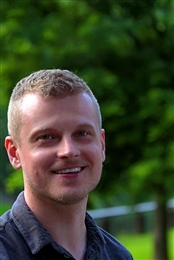 Rosa Ratsma
Joeri Peters
Consistency of datasets
A case base is inconsistent iff it forces opposite outcomes for the same fact situation
Degree of consistency of a CB:
The rate of pairs (F,s), (G,s’) for which F s G
Authoritativeness of a case (F,s): the proportion of cases (G,s) and (G,s’) such that F s G
H. Prakken & R. Ratsma, A top-level model of case-based argumentation for explanation: formalisation and experiments. Argument and Computation 13 (2022): 159-194
J. Peters et al., Justifications derived from inconsistent case bases using authoritativeness. In Proceedings of ArgXAI 2022.
[Speaker Notes: What to do with inconsistent CB?
Look at all cases that are at least as good for s as (F,s) and see whether they agree or disagree with (F,s). The degree to which a case base agrees with a precedent. 
Leads to refined notion of constraint. From: “Cases like this always receive this outcome” to “… usually receive this outcome”]
Decision support for deciding on fitness to drive
At Dutch Central Driving License Office
“No machine learning”
Not transparent or explainable
“Is standard CBR useful?”
Standard CBR:
assumes ‘features’ without preferences for decisions
applies numerical similarity measures
suggests decision of precedent(s) with highest similarity to current case
[Speaker Notes: Another applications: 
Using for explaining outcomes of machine-learning models.
Decision-support at the Dutch police: classifying fraudulous web shops]
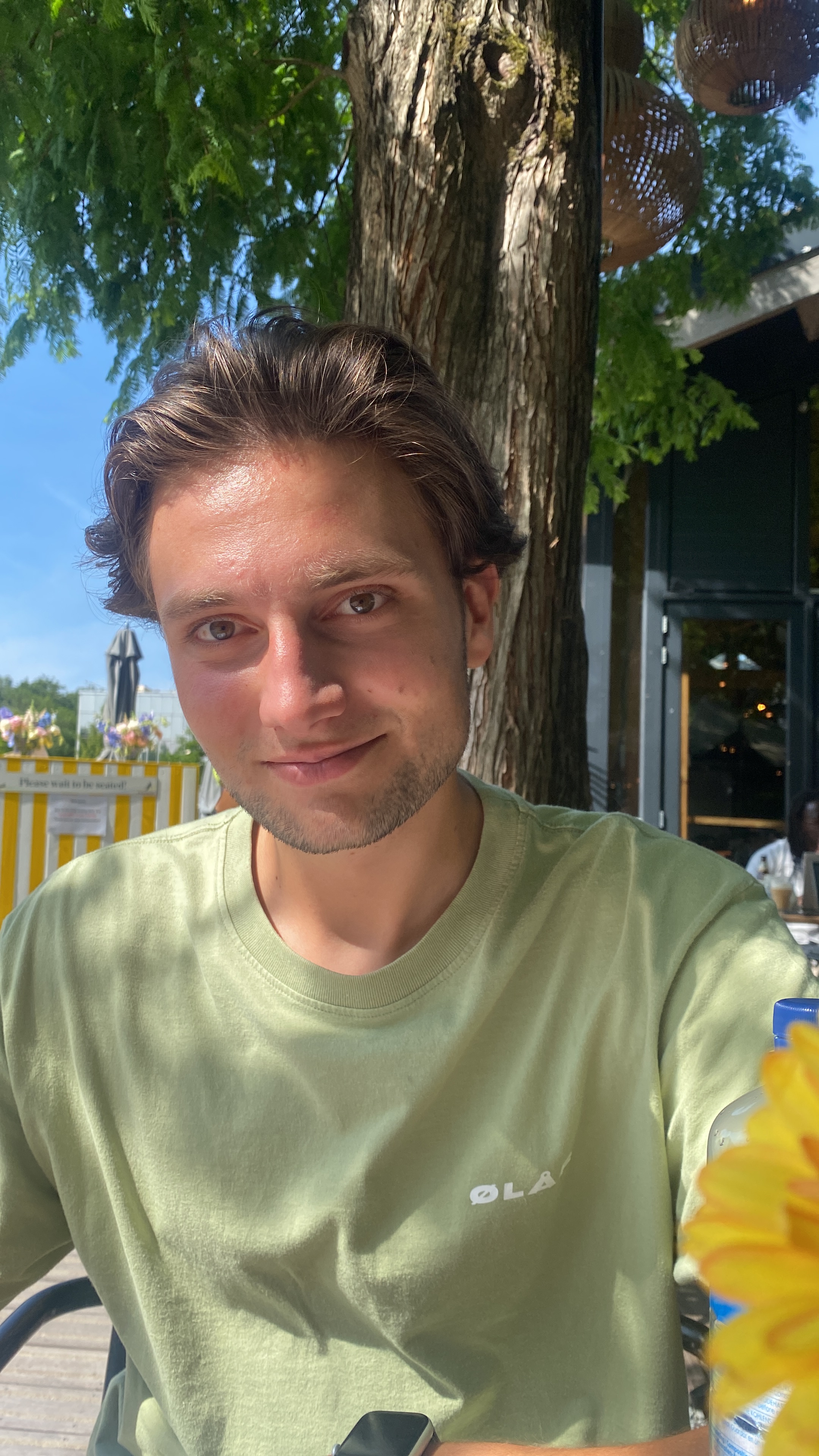 Joep Nouwens: Msc project AI-UU
Combine and compare with AI & law style CBR:
Features with preferences for decisions
Not all differences are relevant!
Decision-making by precedential constraint
Example dimensions
Heart disease?
Bipolar disorder?
Eye sight
Epiliptic attacks
…
[Speaker Notes: Hope: improved explainability, more rational decision-making.]
Experiment
Case base: 15.843 cases, 123 dimensions
80% used as precedent 
20% used as test case
Four decision rules:
Standard CBR: predict decision with highest similarity
Precedential constraint with if both allowed/forced: 
predict ‘fit’
predict ‘unfit’
predict decision of case with highest similarity according to standard CBR
[Speaker Notes: Most dimensions have the same value, since persons have just a few health problems.
Preferences on dimensions determined with statistical methods followed by human check.
‘Predict fict’ gives drives benefit of the doubt, ‘predict unfit’ is cautious.

The case base had an inconsistency degree of 45%.]
Experiments with accuracies
Case base: 15.843 cases, 123 dimensions
80% used as precedent 
20% used as test case
Four decision rules:
Standard CBR: predict decision with highest similarity (92%)
Precedential constraint with if both allowed/forced: 
predict ‘fit’ (70%)
predict ‘unfit’ (64%)
predict decision of case with highest similarity according to standard CBR (91%)
[Speaker Notes: So precedential constraint does not give better accuracy, but only better explainability.]
The value of predictive experiments
“High predictive accuracy is evidence of legal correctness of the model”
Aleven, Ashley

HP: only true if system and humans:
apply the same knowledge
reason with it in the same way
[Speaker Notes: On assumptions: always predicting that the accussed is found guilty is >92% accurate.

Have HYPO and CATO ever been evaluated in the traditional way? CATO yes, with law students.]
5. Evaluating systems
Basic concepts
Evaluation = verification + validation
Building the system right vs building the right system
Performance v. usefulness
Laboratory studies v. field studies
History versus current trends
[Speaker Notes: Building the system right vs building the right system
Good performance in laboratory does not imply usefulness in practice (for many reasons).]
Evaluating GOFAI
MYCIN (1970s)
Lab, performance
8 experts + MYCIN diagnosed and ‘treated’ infections
3 senior experts rated quality
MYCIN performed best
Buchanan, B. G.; Shortliffe, E. H. (1984). Rule Based Expert Systems: The MYCIN Experiments of the Stanford Heuristic Programming Project. Reading, Massachusetts: Addison-Wesley. 
Online at https://www.shortliffe.net
Evaluating GOFAI&Law
Tessec (Nieuwenhuis 1989):
Lab, real workers, supported or not
Usefulness
Better decisions with support
 
Tessec (De Bakker & Wassink 1991):
Before intro Tessec: 34 of 50 cases had errors
After intro Tessec: 18 of 50 cases had errors
J. Svensson (2002), The use of legal expert systems in administrative decision making. 
In A. Gronlund (ed.):  Electronic Government: Design, Applications and Management. London etc. Idea Group Publishing, pp. 151-169.
[Speaker Notes: Tessec: real cases with real social-assistance workers. Without support 2 of 24 correct, with support run-time 11 of 24 correct, with support post-hoc 16 of 24 correct.
So Tesseco was really used for a while, further developed into commercial MRE product.

On research gate you can ask the author for a copy.]
Evaluation of CATO
Field test (Legal writing class)
Usefulness
Comparing groups instructed with resp. CATO and human instructor
Pre- and post-test written argument exams, graded by instructor
Both groups improved significantly and equally
[Speaker Notes: Note that CATO is more than an implemented model of legal argument. It comes with an instructional environment; it is an intelligent tutoring system.

30 first-year law students.

So CATO did equally well as an experienced human instructor.]
Confusion matrix
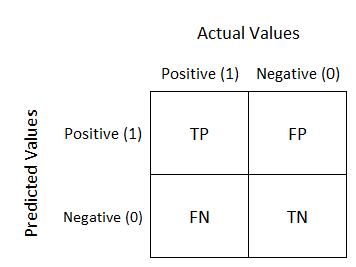 https://towardsdatascience.com/understanding-confusion-matrix-a9ad42dcfd62
Key metrics
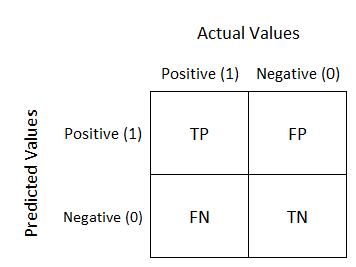 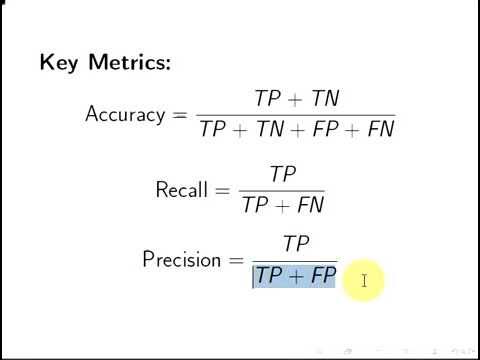 https://towardsdatascience.com/understanding-confusion-matrix-a9ad42dcfd62
https://www.youtube.com/watch?v=RYFViaaJxE8
[Speaker Notes: Accuracy: Correct / All
We have separate precisions for P and N
Accuracy: Pr(X predicted | X) How many of the cases in which X was true did you predict X?
Precision: Pr(P | P predicted) How many of the cases in which you predicted P was P true?

Many things to say, but for present purposes: these measures are much easier than old-style evaluation. That’s why researchers often do not more evaluation than this. What is worse, they don't do research any more that requires such evaluation (testing usefulness, testing quality of arguments, ...). They use proxies.]